Тема:Использование интерактивных форм обучения для развития познавательной деятельности  обучающихся
Условия формирования личного вклада педагога в развитие образования
Поиск и обработка информации в сети Интернет 
 изучение работ педагогов и психологов Г.Фриц, К.Д.Ушинский, А.С. Макаренко, В.А. Сухомлинский
Научно-исследовательские
 условия (поисково-исследовательская работа)
научно-исследователь
Деятельностный метод обучения
Личностно-ориентированный подход  в обучении
Использование ИКТ
Игровые технологии
Активное взаимодействие в группах
Методические условия
Организационно-педагогические условия
самообразование;
 самоанализ деятельности;
  педсоветы, методсоветы;
 работа в творческих группах;
  аттестация.
Актуальность личного вклада педагога в развитие  образования
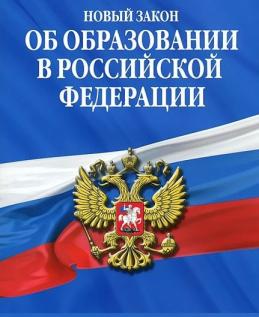 Модернизация российского образования существенно затрагивает организацию учебного процесса в общеобразовательных учебных заведениях. Одной из главных задач совершенствования системы образования является создание условий для самореализации и развития обучающихся.
Актуальность данной задачи заключена в том, что личность, способная себя реализовать, востребована в современном обществе, что отмечено в нормативно-правовых документах, определяющих образовательную политику государства.
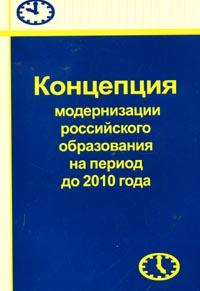 Теоретическое обоснование личного вклада в развитие образования
Дискуссионные технологии 
(дискуссии)
Технологии ситуационного моделирования
(игра в обучении)
Интерактивные технологии обучения в дополнительном образовании
Технология кооперативного обучения
(работа в группах, парах)
Технологии коллективного-группового обучения 
(мозговой штурм, микрофон)
Цель  и задачи  педагогической деятельности
ЦЕЛЬ- создание педагогом условий, в которых обучающийся сам будет открывать, приобретать и конструировать знания.

 ЗАДАЧИ
Раскрыть способности, интеллектуальный
и творческий потенциал обучающихся;
Формировать интерес к изучаемой теме;
Развивать самостоятельность обучающихся;
Учитывать индивидуальные особенности в учебном процессе;
Создание условий для самореализации обучающихся;
Ведущая педагогическая  идея
Внедрение интерактивных технологий
Организация учебно-воспитательного процесса с использованием ИТО
Организация подготовки и защиты 
ученических проектов 
с использованием ИТО
Проведение предметных конкурсов с использованием ИТО («мозговой штурм», «обсуждение в группе»)
Подготовка конкурсам
Использование ИТО на дополнительных занятиях (работа в парах, «каждый учит каждого»)
Деятельностный аспект личного вклада в развитие образования
Игровые формы проведения
Организация деятельности обучающихся, при которой педагог- партнёр, тренер, помощник
Отбор интерактивных техник, которые помогают справиться с объёмом информации и сложностью изучаемого материала
Формирование и развитие профессионального мастерства педагога- самообразование
Изменение методических функций педагога: не передавать знания, а учить самостоятельно их приобретать
Интерактивные технологии позволяют разнообразить занятия, сделать его активным, эфективным
ДЕЯТЕЛЬНЫСТНЫЙ АСПЕКТ ИСПОЛЬЗОВАНИЯ ИТК НА ЗАНЯТИЯХ
Игры
Презентации
Использование ИТК на занятиях
Иллюстрационно-информационный материал
Ресурсы сети интернет
Дидактические материалы
Диапазон личного вклада педагога в развитие образования и степень его новизны
Мозговой штурм
Собери лепестки на цветок
Игровые технологии с использованием ИТК
Микрофон
Шесть шляп мышления
Найди лишнее
игра «собери лепестки на цветок»
Задание:Обучающимся необходимо разложить лепестки к соответствующему лепестку .
Крючок
Клубок 
(нитки)
иголки
шерсть
Материалы
ножницы
Инструменты
спицы
клей
Ткань
«Шесть шляп мышления»
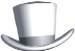 Какой мы обладаем информацией по пройденным темам? Какая нам нужна информация по темам?
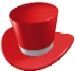 Какие практические (творческие) работы вы выполнили по пройденным темам?
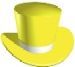 Какие материалы и техники были использованы при изготовлении творческой работы?
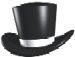 Какие недостатки в вашей работе?
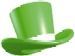 Какие творческие идеи у вас впереди?
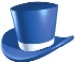 Каких успехов вы достигли (самоанализ)?
Результат  профессиональной  педагогической  деятельности  и достигнутые эффекты
Результат на который рассчитывает обучающийся
Расширение границ собственных возможностей;
Умение работать в согласии с собой;
Повышение самооценки, формирование уверенности в собственных силах;
Умение работать в группе, паре, коллективе;
Получение удовлетворения от сотрудничества.
Литература
1. Кукушкин В.С. Теория и методики обучения – М., Феникс 2006;
2.Рубиншейн С.Л. Основы общей психологии – СПб «Питер» 2000;
3.Сухомлинский В.А. Сердце отдаю детям – Киев 1974;
4. Сухомлинский В.А. О воспитании – М., 1979
5. Никишина И.В. Инновационные педагогические технологии и организация учебно-воспитательного и методического процессов в школе: использование интерактивных форм и методов в процессе обучения учащихся и педагогов. –Волгоград: Учитель, 2007;
6. Лакоцетина Т.П., Алимова Е.Е., Оганезова Л.М. современный урок. Часть 4: научно-практич. пособие для учителей, методистов, руководителей учебных заведений, студентов пед. заведений, слушателей ИПК. –Ростов –на- Д: Изд-во «Учитель», 2007
Благодарю за внимание!
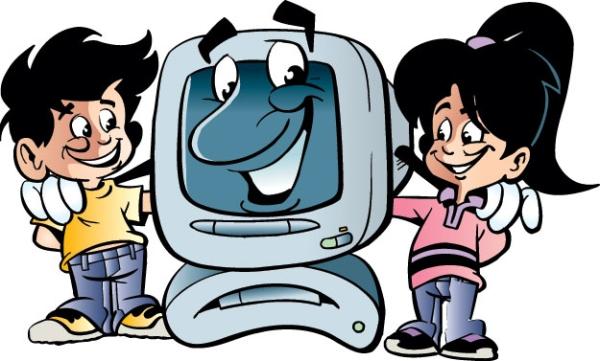